Имаготерапия
Исполнитель:
 Мамай В.А.
Студент 3 курса СПФ
331-ой группы
Преподаватель: 
Шебанова В.И.
Имаготерапия (от лат. imago — образ) занимает особое место среди видов арт-терапии. Ее основой является театрализация психотерапевтического процесса. Имаготерапия опирается на теоретические положения об образе, а также о единстве личности и образа. По своей организации имаготерапия может проводиться в разных формах: 
индивидуальной 
групповой
Методы имаготерапии
Сказкотерапия – основана на притягательности для детей сказки как вида произведения, позволяющего мечтать, фантазировать. 
Работа со сказкой: 
Чтение или рассказ самой сказки; ее обсуждение. 
Драматизация, т.е. проигрывание сказки в ролях. 
Импровизация, изменение хода сказки по желанию ребенка. 
Рисунок любимого героя. 
Проведение занятий на формирование грамматического строя речи с использованием сюжета сказки.
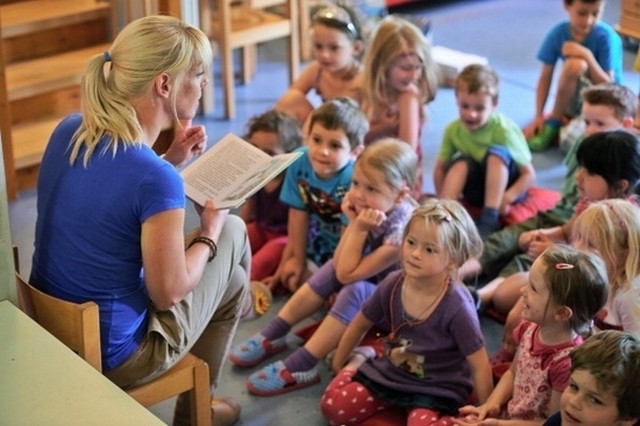 Методы имаготерапии
театротерапия - использование участия в 
театральных инсценировках в терапевтических целях 
в расчёте на то, что та или иная роль в спектакле 
окажет благотворное воздействие на личность 
пациента, поможет ему справиться со своими внутренними проблемами.
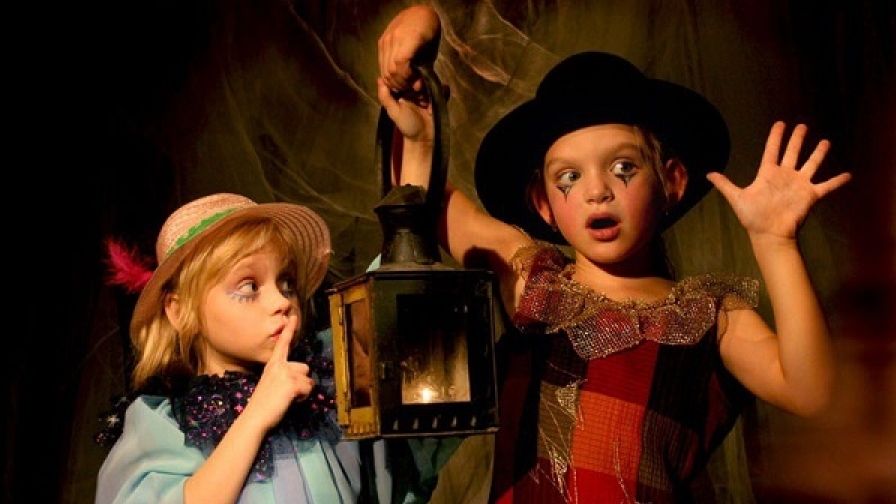 Методы имаготерапии
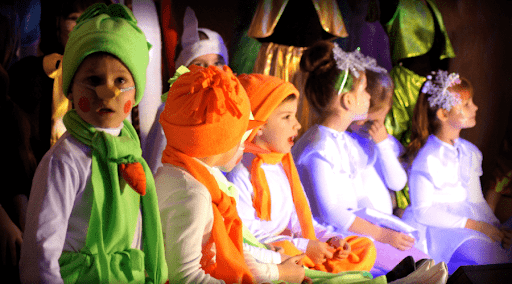 Виды театров: 
пальчиковый театр; 
кукольный театр; 
театр вязаных игрушек; 
театр перчаток; 
театр масок; 
настольный театр.
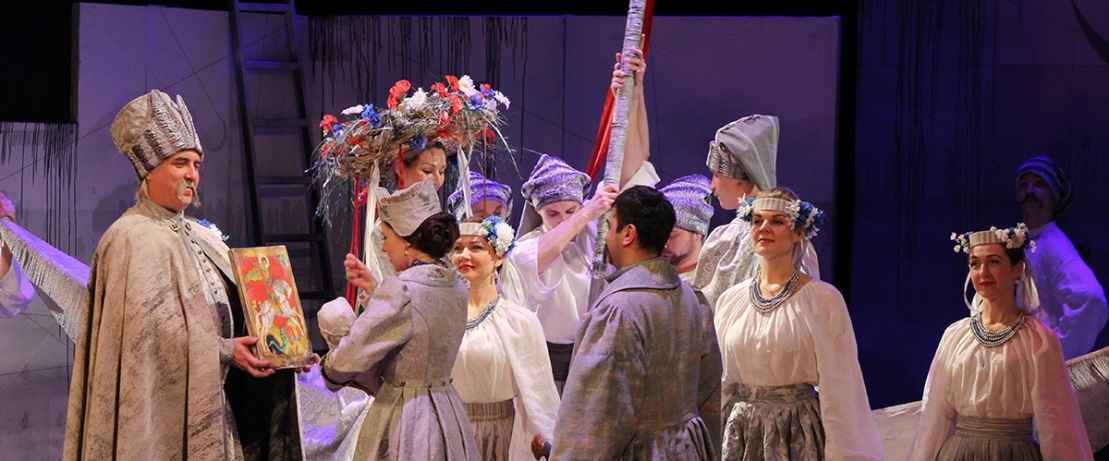 Методы имаготерапии
Можно сказать, что театротерапия – это основное направление в методе имаго. Здесь возможны самые разные варианты пантомима, комедия, драма, хореографические постановки. Суть в том, что актерская игра помогает прочувствовать и пережить все эмоции героя. В то время как психология помогает понять и скорректировать те или иные состояния. В аспекте имаго исцеление театром – это рождение позитивного образа себя и проигрывание сюжетов именно в этом состоянии.
Методы имаготерапии
Театротерапия
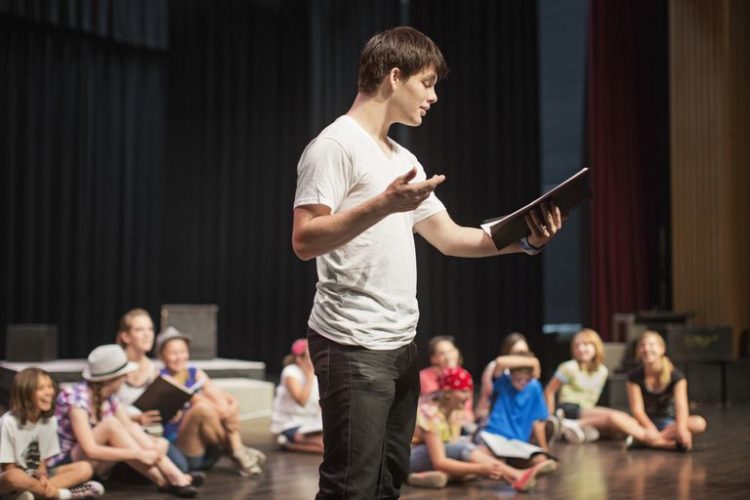 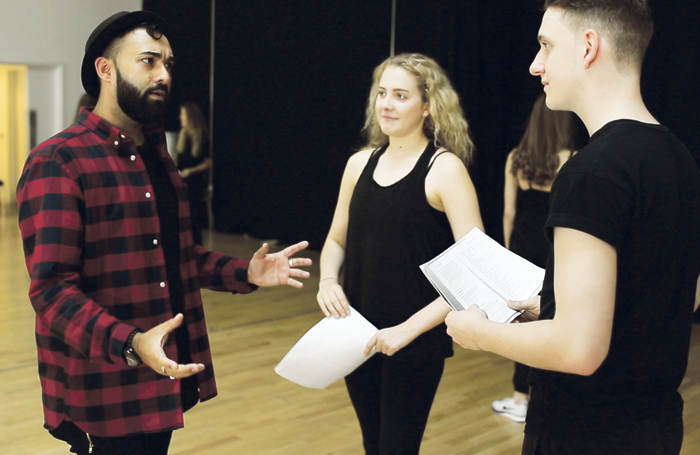 Методы имаготерапии
Куклотерапия используется в работе с детьми и основана на перевоплощении ребенка в образ любимого героя (сказки, мультфильма, игрушки)
 Виды кукол:
 Логопедическая          	                            Кукла
     игрушка                 кукла рукавичка      топотушка
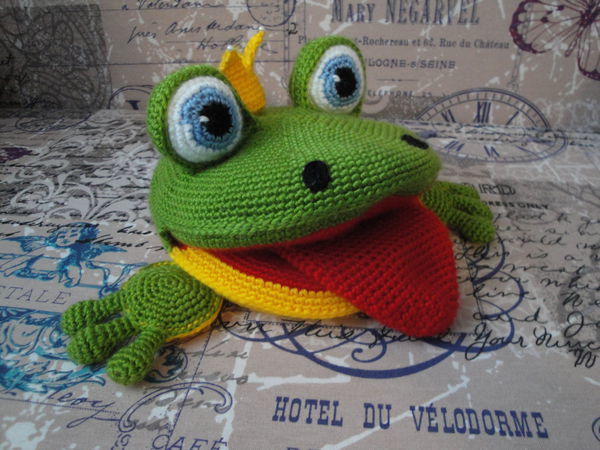 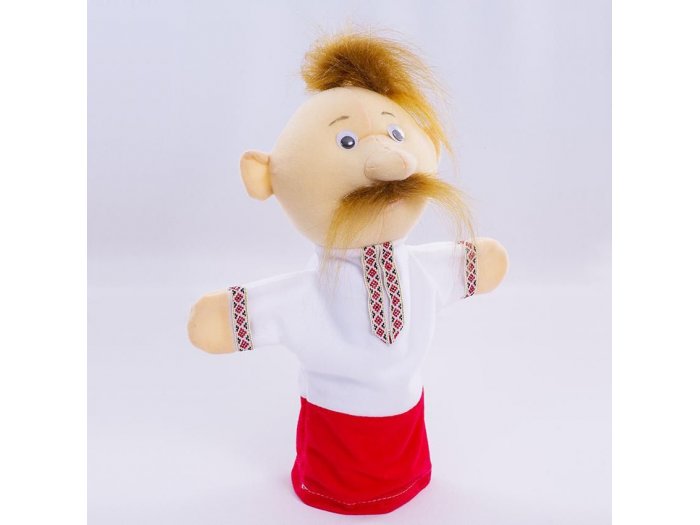 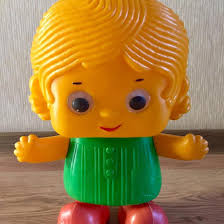 Актуальность
Актуальность имаготерапии в том, что данный метод эффективен как для детей, так и для взрослых, при использовании данного метода, закладывается желаемый, адекватный и приятный образ, так же улучшается коммуникационные способности. Дает возможность психологу активно и подробно наблюдать за изменениями поведения и помогать направлять свои силы в русло которое даст эффективность.
Актуальность
Улучшается фонематическое восприятие, артикуляционная моторика, звукопроизношение, слоговая структура слова, языковой анализ, грамматический строй, словарь, лексико-грамматические отношения, связная речь
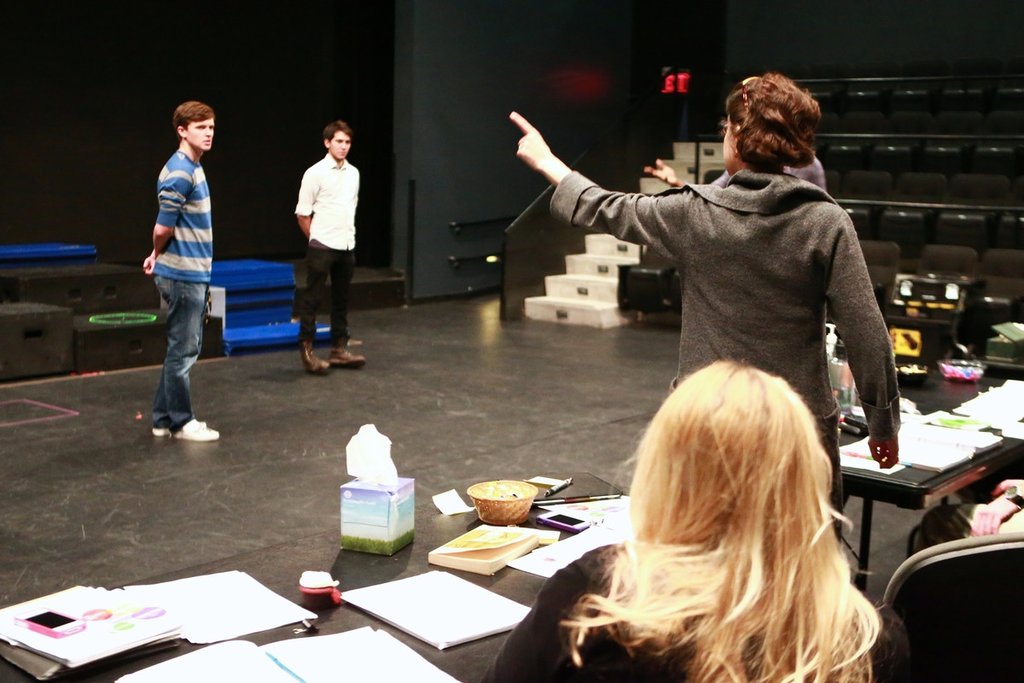 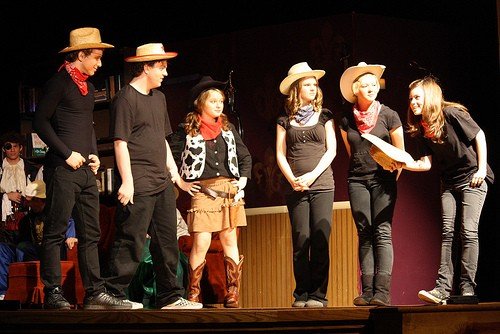 Этапы имаготерапии
1-й этап
Пациент – рассказчик либо слушатель. На данном этапе происходит вживление в образ выбранного героя. Важно чтобы человек испытал все те чувства, которые переживает его герой. Кроме того, проводятся инсценировки – импровизации ситуаций из жизни.
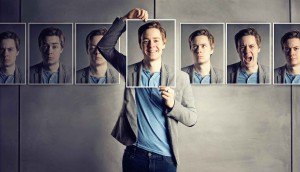 Этапы имаготерапии
Цель первого этапа – развитие и фиксация адекватного образа себя и соответствующего поведения. Длительность 1-го этапа – 3–5 месяцев. В качестве домашнего задания рекомендуется ежедневно входить в выбранный образ и прибывать в нем 1–2 часа, затем время увеличивается. Результат — выбранный образ становится привычным, стереотипы поведения пациента меняются.
Этапы имаготерапии
2-й этап
Пациенты участвуют в инсценировке той или иной истории. Это может быть фрагмент романа, повести, рассказа. Основное – условие драматичность. Здесь должна развернуться драма, должны присутствовать диалоги и активные действия. Все участники действа должны быть вовлечены в эмоциональные переживания. Еще одно условие – присутствие положительного образа себя, наработанного на первом этапе. Результат — изменение реакции пациента на травмирующую ситуацию.
Этапы имаготерапии
3-й этап
Участникам предлагаются занятия в лечебно-драматической группе, условия те же. На данном этапе пациенты могут ставить сценки и элементами хореографии, комедии, драмы и аллегории. Здесь происходит корректировка психических черт. Например, застенчивому человеку будет предложена роль активного, слегка нагловатого героя. А эмоциональные люди сыграют роль застенчивых и скромных. Это помогает почувствовать себя в новом образе, понять чувства других.
Цели и задачи имаготерапии
1) воспитание у пациента способности адекватно реагировать на возникающие неблагоприятные ситуации, а также способности входить в роль, соответствующую ходу событий, – принимать адекватный образ и уходить таким путем от образа своего «Я», деформированного болезнью, стрессовой ситуацией;
2) укрепление и обогащение эмоциональных ресурсов;
Цели и задачи имаготерапии
3) тренировка способности к мобилизации жизненного опыта в нужный момент, воспитание у себя волевых качеств, способности к саморегуляции; 
4) создание у пациентов в процессе имаготерапии определенного творческого интереса, обогащающего их жизнь новым содержанием.
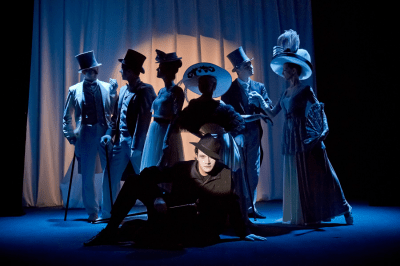 Заключение
Как показала практика, арттерапия и имаготерапия в частности, дает прекрасные результаты даже для самых «сложных» пациентов. Метод работает мягко, коррекционные процессы и лечение идут постепенно, общее состояние и здоровье улучшается. Методика прекрасно показывает себя при работе с детьми, подростками и взрослыми. Для пациентов с особыми потребностями имаготерапия – прекрасное средство реабилитации и поддержания психического баланса.
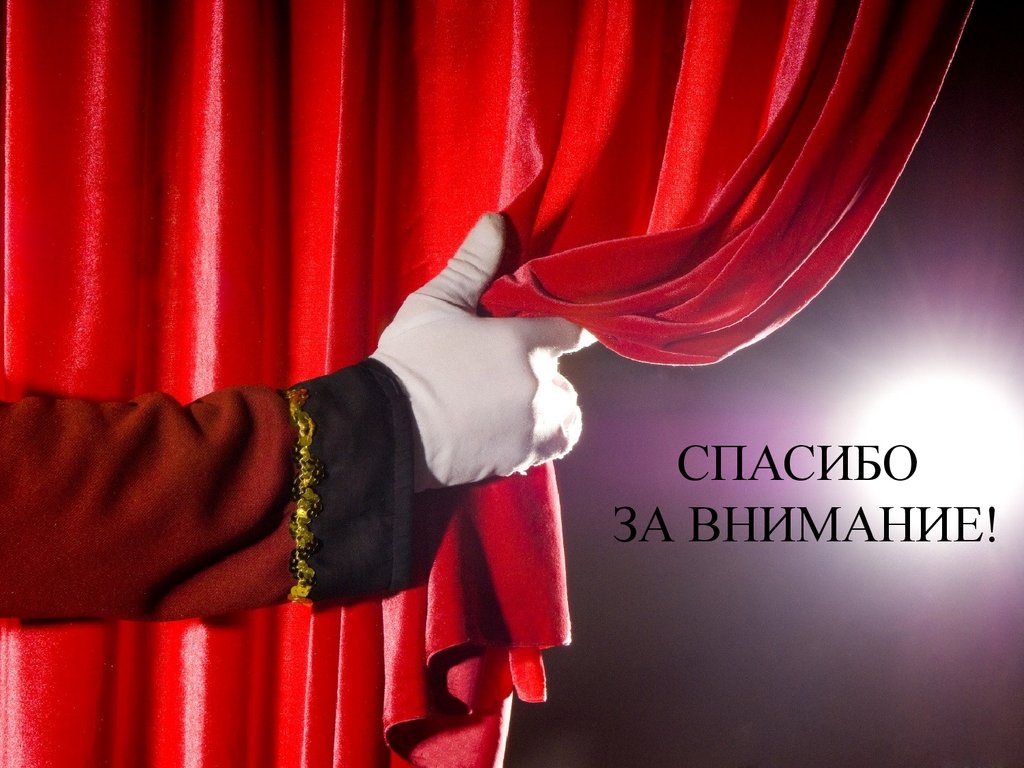